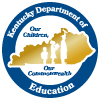 Was That a Data Breach?
KDE Staff Training

Robert Hackworth
Chief Information Security Officer
Office of Education Technology
Kentucky Department of Education
(Slides will automatically advance with time allowed to read slide content.)
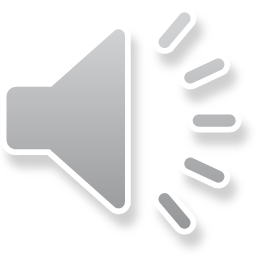 V2.0 August 2021
[Speaker Notes: Hi, My name is Robert Hackworth and welcome to the Kentucky Department of Education training titled “Was That a Data Breach?” Today we are going to learn about data breaches and how to prevent them.]
What IS a Data Breach?
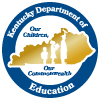 Since 2015 KRS 61.931 – 934 provides a clear definition for a data breach
(9) (a) “Security breach” means:
The unauthorized acquisition, distribution, disclosure, destruction, manipulation, or release of unencrypted or unredacted records or data that compromises or the agency or nonaffiliated third party reasonably believes may compromise the security, confidentiality, or integrity of personal information and result in the likelihood of harm to one (one) or more individuals; or
The unauthorized acquisition, distribution, disclosure, destruction, manipulation, or release of encrypted records or data containing personal information along with the confidential process or key to unencrypt the records or data that compromises or the agency or nonaffiliated third party reasonably believes may compromise the security, confidentiality, or integrity of personal information and result in the likelihood of harm to one (1) or more individuals.
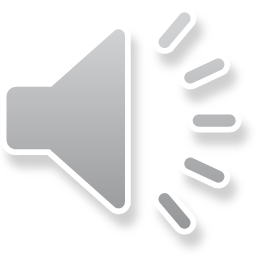 [Speaker Notes: What IS a data breach? Great question, and since 2015, Kentucky has had a great answer in the definitions section of Kentucky Revised Statute 61.931, which I’ve pasted into the slide. I’m not going to read it word for word to you right now, but feel free to pause the training and read it for yourself. We will revisit this KRS later, though.

Bottomline: A data breach is the unauthorized, such as stolen or lost, release of top-secret data that can reasonably be believed to put the security, confidentiality, or integrity of the data at risk and cause harm to one or more individuals. Once a person’s data are lost or stolen, they can be sold multiple times to others who then steal the victim’s identity, open fraudulent bank accounts or credit cards, or obtain healthcare. It can leave the victims, which includes children, many thousands of dollars in debt, depending on how long it goes on undetected.

It’s important to note that if the data in question are encrypted with a password, so long as the password wasn’t also available, then it would not result in a data breach. I discuss encryption in a different presentation.

Even if there is no proof that information was accessed, it MIGHT STILL BE CONSIDERED A BREACH because there’s no proof it wasn’t accessed, either. For instance, losing track of a USB drive full of tax information. If you’re walking across town to get lunch with that USB drive in your pocket and it’s gone when you get back to your office, that’s probably a data breach because you have no way of knowing where it is or who might have it now and what they will do with the data.

A breach can happen anywhere you keep sensitive information whether electronic or paper. It could be on your computer, the copying machine, your smartphone, email, SharePoint, OneDrive, Google Drive, USB drive ANYWHERE you keep information!]
Are There Examples of Kentucky K12 Data Breaches?
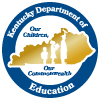 Some common examples of data breaches from Kentucky K-12 include:
Accidentally emailing personal information to the wrong person or people
Becoming the victim of a phishing scheme or malware, where attackers have access to personal information
Having a laptop, USB drive, CD-ROM, or external hard drive containing personal information on it stolen from a residence or car
Allowing papers with personal information on them to be disposed of in the trash, versus being shredded
Losing track of reports with personal information on them
Sharing one’s username and password, which would grant access to personal information or systems with personal information on them
Having a confidential conversation with a parent about a student while the mic is on to a teleconference and students can overhear the conversation
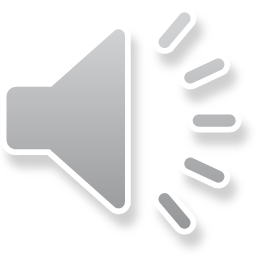 [Speaker Notes: Unfortunately, Kentucky K12 has suffered more than 43 data breaches since the beginning of 2015, resulting in the exposure of over 12,000 records – both students and staff. This is a lot fewer than the states around us, but that shouldn’t make us feel too happy. These breaches were caused by folks within districts, vendors and KDE. No one, no matter how careful, is immune. 

By far the most frequent cause of these data breaches is when a person just stops paying attention and makes a mistake. In almost every case, the breach can be traced back to a person who was careless and shared too much or clicked on something they shouldn’t have.
Among the common examples of data breaches listed on this slide, the ones we see the most are:
Accidentally emailing PII or posting it on the web or a public folder
Being tricked out of your account credentials, thereby giving a crook access to your emails
Having a device with PII on it stolen]
What Data Would Cause a Data Breach?
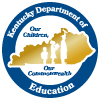 According to KRS 61.931 – 934, it’s simple
"Personal information" means an individual's first name or first initial and last name; personal mark; or unique biometric or genetic print or image, in combination with one (1) or more of the following data elements: 
(a) An account number, credit card number, or debit card number that, in combination with any required security code, access code, or password, would permit access to an account; 
(b) A Social Security number;
(c) A taxpayer identification number that incorporates a Social Security number; 
(d) A driver's license number, state identification card number, or other individual identification number issued by any agency; 
(e) A passport number or other identification number issued by the United States government; or 
(f) Individually identifiable health information as defined in 45 C.F.R. sec. 160.103, except for education records covered by the Family Educational Rights and Privacy Act, as amended, 20 U.S.C. sec. 1232g;
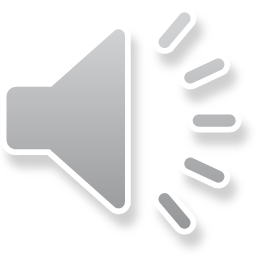 [Speaker Notes: So, what data do you really need to watch out for? Which data can cause a data breach if they get out? 

Once again, KRS 61.931 has an easy definition for us. These examples will always cause a data breach, if exposed. If you notice, a data breach requires both the first and last names PLUS one of the other factors like a social security number or passport. Any of those data exposed by themselves will not cause a data breach. It may seem a little odd, but even a list of social security numbers a mile long won’t cause a data breach unless they are connected with a specific person. But you still probably want to let someone know if you happen to see these data in the wild – just in case!]
Are Any Other Data Top Secret?
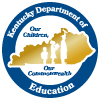 YES! But they might not lead to a Data Breach
Student information
Education records (FERPA)
Insurance
Immigration information
Technical information hackers could use to attack us
IP addresses or ranges
Server names
Business information
Contract specifics and pre-release bid information
Attorney – client privileged information
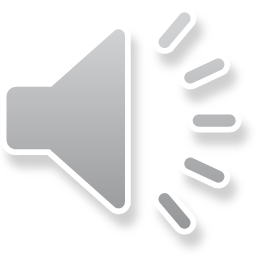 [Speaker Notes: Not all sensitive data automatically causes a data breach though. These are examples of sensitive information that folks at KDE might use everyday and if they were exposed, would certainly be cause for concern, but might not create a certified data breach. We definitely want to think twice about sharing these though. Even though FERPA-protected information should be kept private, FERPA does not have any breach notification requirements or penalties.]
Why Would Data be Stolen?
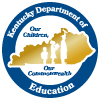 For LOTS of different reasons
To make fraudulent purchases
To get loans or credit
To obtain healthcare
To create whole new identities
To resell to other crooks over and over
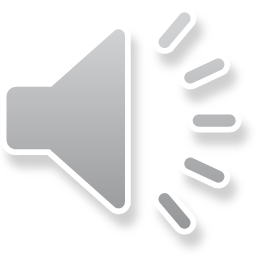 [Speaker Notes: Why do criminals want our data?

Leaked information can be used by criminals to 
Buy stuff in YOUR name or YOUR CHILD’s name, 
Get loans or establish lines of credit
Get false identification documents to obtain healthcare and other benefits. 
Resell to other criminals, who will do all of the above

Children’s data are particularly vulnerable since no one thinks to monitor children’s credit histories until they are old enough to apply for credit for the first time, usually around college age. BY then, it’s possible that their IDs have been misused for many years and they could have tens of thousands of dollars of debt and not know it.]
Are There Other Data Breach Laws?
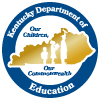 There is No National Data Breach or Data Breach Notification Law
But…
Nearly every state, including Kentucky, has its own, unique law
KRS 365.732, .734
Defines how online service providers can use student data
Requires parental permission for sharing by the vendor
The Family Education Rights Privacy Act (FERPA) 
Really about student privacy and who can legally view student educational data
The Children’s Online Privacy Rule (COPPA)
Enforced by the Federal Trade Commission, COPPA spells out what operators of online services, commercial websites and mobile apps must do to protect the safety and privacy of children under the age of 13
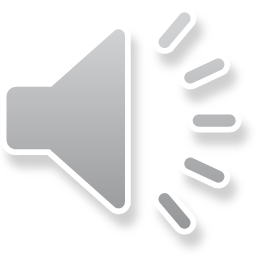 [Speaker Notes: Are there other data breach laws?

There is not and may never be a national data breach law, but since 2001, nearly every state, including Kentucky, has followed California’s lead and passed their own data breach law. While it’s great that each state has its own law, that has created a bit of a mish-mash of requirements for any organization that works or functions in multiple states!

Let’s Review a little bit:

KRS 365.732 and .734 is another Kentucky law that requires consumer notification when a data breach reveals PII. The language also requires cloud computing service providers contracting with educational institutions to maintain security of student data and allows the Kentucky Board of Education to promulgate regulations as needed.

From a national perspective, though, the Family Education Rights Privacy Act, better known as FERPA, protects the confidentiality of education records by requiring a record be made of each data breach, It does not, however, contain specific breach notification requirements.

Similar to Kentucky’s KRS 365.732, COPPA is a Federal law that attempts to protect all children under the age of 13 from having their data misused by online vendors.]
How Can I Prevent a Data Breach (1)?
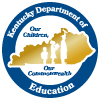 Loss or theft of a USB drive, laptop, tablet or smartphone 
How to prevent this breach:
DO NOT save or store top secret information on these devices in the first place
DO NOT leave valuables on the seat or visible in your car; lock them in the trunk
Encrypt the device, or the top secret Information on your device. If it’s encrypted, it does not cause a data breach as long as the password isn’t available
Example: PI is downloaded to a laptop and then the laptop is lost or stolen from your car, a school function or your home. It won’t matter that the thief was only looking to sell the laptop; if there’s P.I. on the device, that’s a breach.
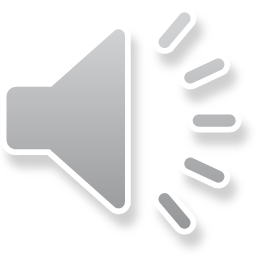 [Speaker Notes: One great way to prevent data breaches is to keep track of all your devices! If you plan to travel with your laptop, put in the trunk of your car BEFORE you get going! Believe it or not, parking lots are often under the watchful eyes of crooks who are just waiting to see easy theft opportunities. If they see you put a bag in the trunk, they KNOW it’s something valuable! And always lock your car doors – crooks will often walk around the parking lot checking door handles – even in broad daylight!

All KDE laptops are encrypted, so their loss or theft shouldn’t cause a data breach. However, it’s still not great to have a stolen laptop. Always be careful.]
How Can I Prevent a Data Breach (2)?
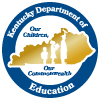 Phishing Attacks
How to prevent the breach:
DO NOT share your password with anyone. No reputable company will EVER ask for your password
DO NOT click on links or documents you aren’t expecting - Be savvy
DO NOT casually browse the web or check personal email from a computer or server that is used for collecting and managing top secret data, such Infinite Campus, financial, or cafeteria programs
Phishing is a crime in which the attacker tries to trick you into downloading malware or sharing private information, such as password or SSN, by masquerading as a helpdesk, a company or even a person you know. If you fall for their trick, then the attacker has access to your accounts, your computer, or both.
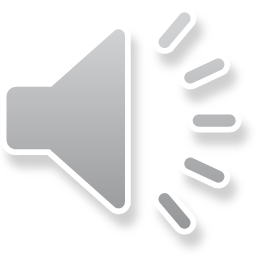 [Speaker Notes: Phishing can create lots of problems in addition to data breaches. Phishers may try to convince you to give up your passwords in order to logon as you and steal data, create a backdoor onto the network or download malware or ransomware. This would certainly escalate the incident, as many districts across the nation, though not in Kentucky yet, have actually been shut down for days or weeks due to ransomware infections.

No matter what, no matter who asks, never, ever, ever share your login password with anyone. It doesn’t matter how urgent or sincere-sounding they are. Don’t do it. No legitimate business or organization will ever ask for it, so don’t be fooled!]
How Can I Prevent a Data Breach (3)?
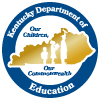 Accidental Sharing of PI
How to prevent this breach:
DO NOT send or forward emails or documents without first checking for P.I. Once sent, that email and everything in it is YOUR responsibility, even if you are just forwarding it along.
Before taking a screen shot to send to someone else, make sure no P.I. is visible on the screen.
DO NOT post anything on the web without checking for PI first.
Examples: Student reports, timesheets, job applications, screenshots for trainings or hidden columns and tabs in a spreadsheet are very common ways P.I. are accidentally shared.
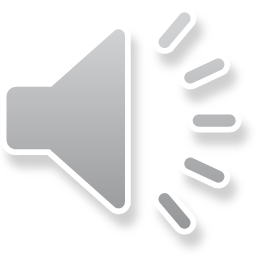 [Speaker Notes: Please be very careful when sharing a file someone sent to you. Whoever created the file may have included a column of social security numbers, hidden it and simply forgotten to tell you about it. This has happened multiple times in Kentucky K12; it’s real. If you turn around and forward that spreadsheet with PI in it to someone else, it could easily turn into a data breach. Always check PowerPoints for screenshots and whether they have PI on them. Again, this is a real example and could happen to anyone. Always help your colleagues out and check files they send before you do anything else!]
How Can I Prevent a Data Breach (4)?
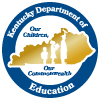 Poor or Stolen Passwords
How to prevent the breach:
DO NOT use passwords based on “password” or the names of the seasons, months, family members, pets, well-known sayings, songs or sports teams. Everyone uses the exact same ones so they are VERY predictable and the first ones a hacker will try
Use memorable but unique passPHRASES like “FiestaWareHatPin” which is easy to remember, 15 characters long, but cannot be easily guessed. If you throw in a period or exclamation mark along the way, it makes it even better
HINT: No one enjoys using passwords. Most people create poor, easy to remember passwords or keep them taped to monitors or “hidden” under the keyboard. Out of the possible billions of passwords, 90% of people use the same 50 passwords (e.g. password12345678”) or styles of passwords. This makes the password memorable, sure, but also very easy to guess/crack.
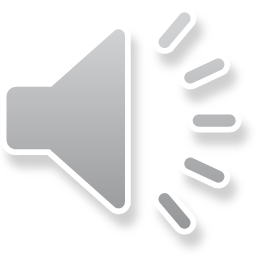 [Speaker Notes: KDE now has a strong password policy, requiring a password of at least 15 characters (or 8 characters if you’re using Multi-factor Authentication). But even a long password can be cracked easily if it is “passwordpassword” or “password12345678”

Make a passphrase using random items on your desk, in your home or in your surroundings that you’ll remember but no one else will ever think of. For instance, on my desk right now I have a chessboard, a mask, a microphone, some notebooks, and a randomly placed ceramic kimchi jar in addition to my computer and work stuff. It’s easy for me to string a few of these items together into a very strong password like “StoneJarChessMask” which is very secure and very memorable. The example in the slide above, “FiestaWareHatPin” is also very strong and was also created using a few things that were in front of me as I created this training.]
What Should I Do if I Find a Data Breach?
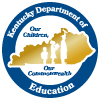 Report, immediately within twenty-four (24) hours, any known reasonably believed instances of missing Personally Identifiable Information that has been stolen, inappropriately shared, or taken off-site to: 
your immediate supervisor, Associate Commissioner, and 
your Office’s Data Governance Member, found here 
They need to reach out to the:
Chief Information Security Officer - Robert Hackworth
Director, Division of Enterprise Data – Dede Conner
Associate Commissioner, OET – David Couch
If the suspected breach also involves stolen KDE property, such as a laptop computer, tablet, external hard drive, etc., a police report will be required.
More details can be found in the KDE Data Breach Notification Procedure.
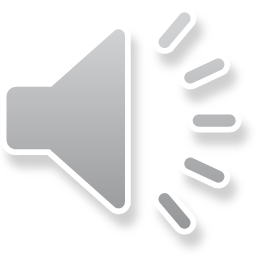 [Speaker Notes: OK, we’re down to the nitty gritty. If you feel pretty certain that you are sitting on top of a data breach, you need to tell someone, and FAST! Use the phone because email is too slow! The sooner we let someone know, the sooner we can react to stop the breach and minimize the damage. 

KDE has a 72 hour deadline to inform multiple other Executive Branch Agencies. We need you to inform your immediate supervisor or Associate Commissioner and/or your Office’s Data Governance Member within the FIRST 24 HOURS that you believe you have a data breach. The next step is to notify Robert Hackworth, Dede Conner or David Couch within the Office of Education Technology (OET). OET can help figure out what happened, whether it was really a data breach, and the next steps.

The KDE Data Breach Notification Procedure document provides more detailed information, and is linked on this slide.

Always remember that while a data breach might be really bad for us, it’s absolutely HORRIBLE for whoever’s data are lost! We owe them fast, responsible action.]
Questions? Reach out to
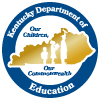 Your Data Governance Member
Or
Me, robert.hackworth@education.ky.gov
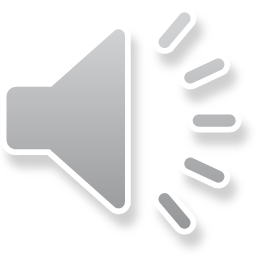 [Speaker Notes: Thanks for watching this presentation. I know security isn’t the most exciting topic in the world, but it’s amazing how interesting security becomes when you suddenly realize you don’t have any!

If you have any questions or want to know more, contact your Data Governance member or just reach out to me. I’d be happy to come and discuss security with your Office too – just ask!

Take care!

Robert Hackworth
Chief Information Security Officer 
Office of Education Technology
(502) 564-2020, ext. 2436
Email: Robert.Hackworth@education.ky.gov]